Nieuw! Nectar5e editie onderbouw
Waarde creëren voor het leren
Het creëren van waarde doen we dan ook altijd aan de hand van drie pijlers:
Concrete vraagstukken
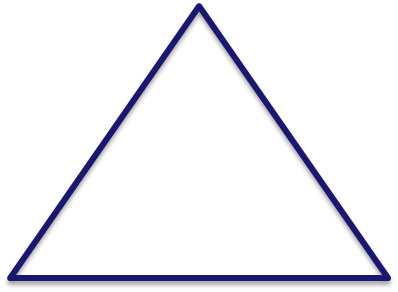 Eenvoudig toepasbaar
Samen met 
gebruikers
Hierdoor kunnen alle leerlingen telkens weer het beste uit zichzelf halen en zich optimaal ontwikkelen.
Uitgangspunten
Docent centraal, de spil in het leerproces.
Methode als basis voor kwaliteitsborging.
Het resultaat staat voorop.
ICT faciliteert leren én lesgeven.
Digitalisering geen doel op zich, maar een middel om de opbrengsten van het onderwijs te vergroten.
Alle leerlingen hebben in 2020 een persoonlijk device en gebruiken deze in het leerproces.
Zij gebruiken daarbij een actuele mix van boeken en digitale leermiddelen (boek en digitaal zijn 100% uitwisselbaar).
Wij willen hen de hoogste toegevoegde waarde bieden met onze producten, die gepersonaliseerd leren mogelijk maken.
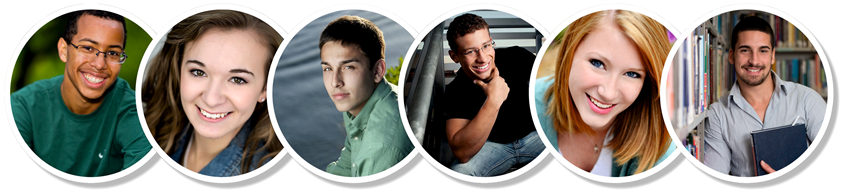 Uitgangspunten
Docent is de spil in het leerproces
Methode als basis 
Het resultaat staat voorop
ICT faciliteert leren én lesgeven, maar is geen doel op zich
De leerling werkt afwisselend digitaal en met boeken
Dit maakt gepersonaliseerd leren mogelijk, maar docent en leerling bepalen zelf hoever je daarmee gaat
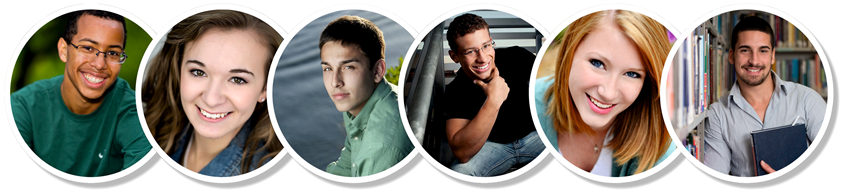 Samenwerken
Noordhoff Uitgevers ontwikkelt lesmateriaal altijd samen met scholen. 
31 scholen, 70 docenten, en 3000 leerlingen hebben uitgebreid met ons nieuwe lesmateriaal proefgedraaid.
Wat is nieuw in de 5e editie?
Lesstof in het boek en de digitale lesstof zijn 100% gelijk en dus uitwisselbaar 
Nieuw! Automatische differentiatie in drie leerroutes 
Gepersonaliseerde routes voor de leerling
Vmbo-t/havo en Engelse editie  
fullcolour werkboek
[Speaker Notes: Met voorkennis- en oefentoetsen, en animaties van theorie en practica. 
Inclusief ‘dakpan’ kernvragen]
Wat verandert?
Verbeterde structuur 
Rijk, functioneel beeld vormt rode draad door hoofdstuk
Activerende startopdracht met voorkennis
Toepassen: in een nieuwe context
Samenhang: tussen biologische onderwerpen
Gevarieerde, haalbare practica incl. snij- en veldpractica
[Speaker Notes: Structuur: beter kleurgebruik, verwijzing leerboek-werkboek]
Nectar is
1. motiverend
door rijk, functioneel, biologisch beeld en fullcolour werkboeken
door de startactiviteit en gevarieerde, haalbare en beproefde practica
door differentiatie in leerroutes
door online: met voorkennis- en oefentoetsen en animaties
door de mogelijkheid met papieren boeken, volledig digitaal of met combinatie van beide te werken

2. de enige methode die samenhang aanbrengt tussen biologische onderwerpen waardoor leerlingen de stof beter gaan begrijpen

3. doelgericht door (online) differentiatie, gepersonaliseerd leren en RTTI toetsen

4. overzichtelijk door structuur en vormgeving
Ad 1 Nectar is motiverend
door rijk, functioneel, biologisch beeld in het leerboek en in het fullcolour werkboek
alle bronnen vernieuwd!
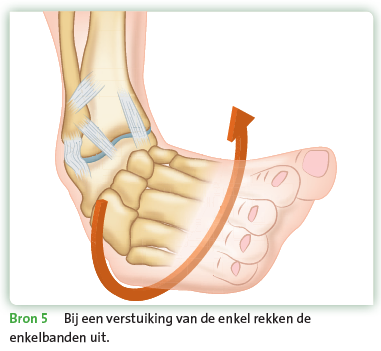 Ad 1 Nectar is motiverend
Schematische overzichten
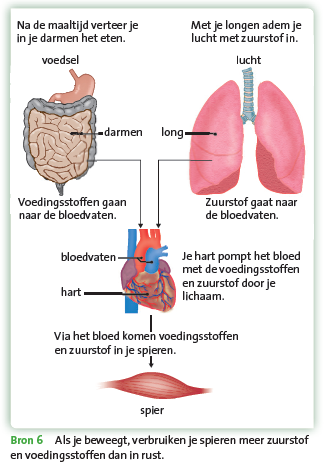 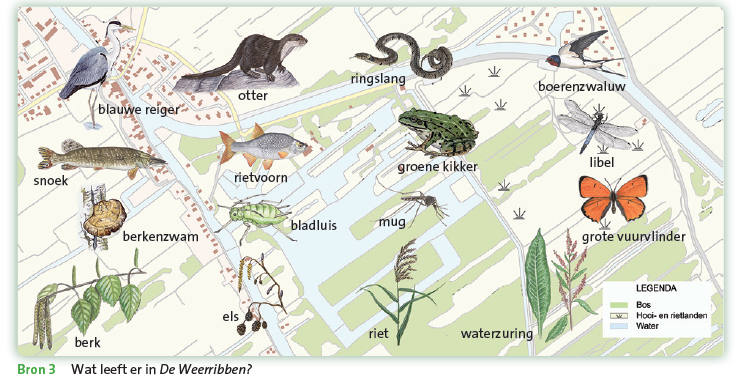 Ad 1 Nectar is motiverend
Natuurgetrouwe tekeningen
Bronnen vormen de rode draad door de stof
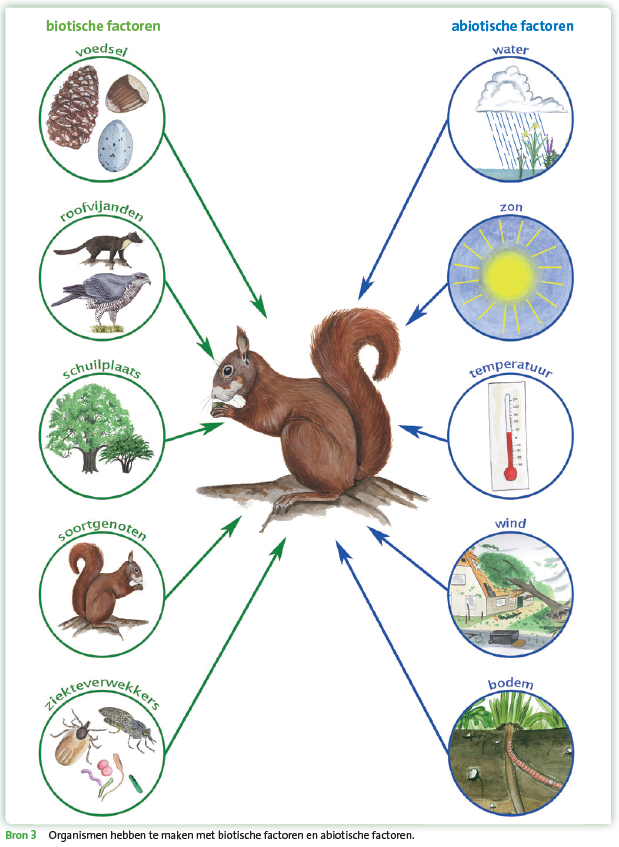 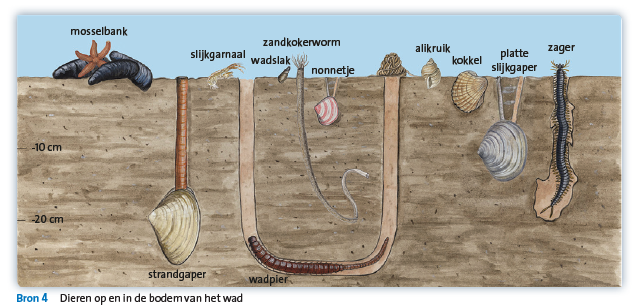 Ad 1 Nectar is motiverend
door Startactiviteit:
per hoofdstuk
korte, actieve, groepsopdracht inclusief voorkennis ophalen
Ad 1 Nectar is motiverend
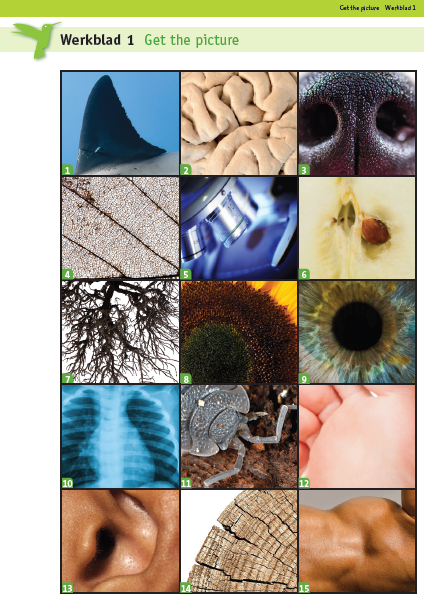 Voorbeeld Start
Ad 1 Nectar is motiverend
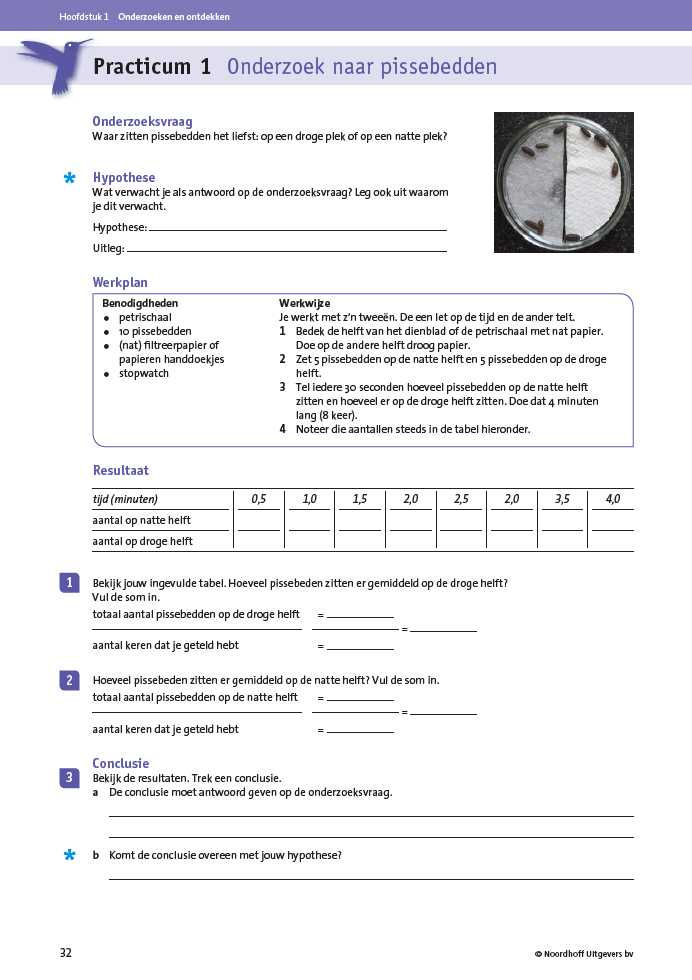 gevarieerde, haalbare en beproefde practica:
duidelijke instructie
uitvoerbaar in één lesuur 
leerlingen bedenken zelf onderzoeksvraag,
hypothese of werkplan
Ad 1 Nectar is motiverend
door differentiatie op elk niveau
Uitgebreid arrangement:
 Vmbo-b/k: 		2 leerwerkboeken + leerjaarlicentie online
 Vmbo-kgt: 		leerboek + 2 werkboeken + leerjaarlicentie online
 Vmbo-t/havo: 		leerboek + 2 werkboeken + leerjaarlicentie online
 Havo/vwo: 		leerboek + 2 werkboeken + leerjaarlicentie online
 Vwo: 			leerboek + 2 werkboeken + leerjaarlicentie online
 Engelse editie: 		vertaling van havo/vwo

NB 
 Vmbo b/k  tot en met vmbo-t/havo deel 1 en 2
 Havo/vwo en Vwo deel 1 en 2-3; deel 2-3 voor gebruik in klas 2 en/of klas 3
Gepersonaliseerd leren betekent voor ons:
Het beste (van de leerling) naar boven halen. 
Zodat de docent de talenten en mogelijkheden van elke leerling maximaal kan ontwikkelen. 
En de docent helpen dit waar te maken.
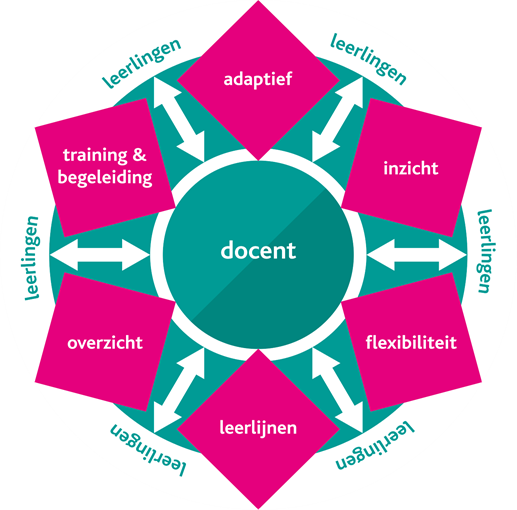 Ad 1 Nectar is motiverend
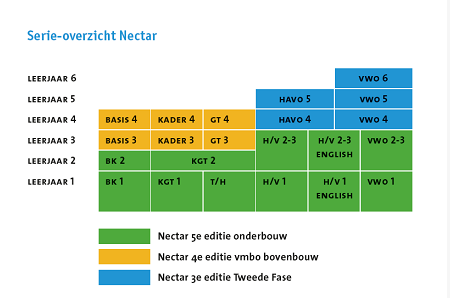 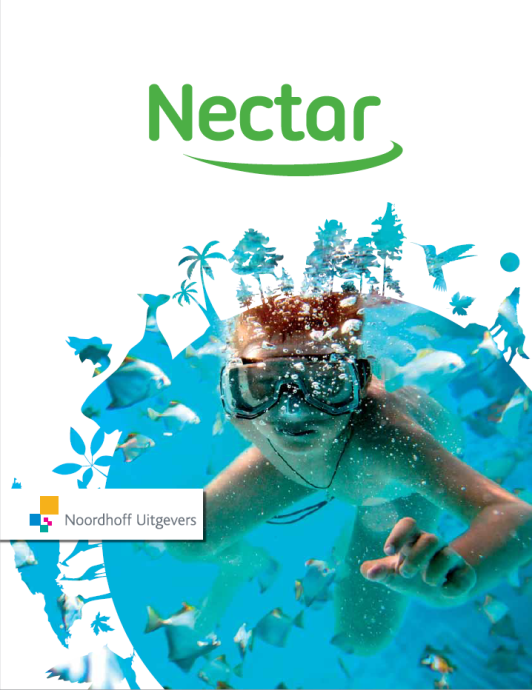 Ad 1 Nectar is motiverend
door differentiatie op elk niveau:
in leerstof en opdrachten 
      structurerende opdrachten voor de zwakkere leerling 
       uitdagende opdrachten voor de excellente leerling
       uitdagende leerstof binnen de § (blauwe tekst en bronnen)
ster staat voor stof op hoogste niveau van de dakpan
drie leerroutes met ondersteunende, gemiddelde en uitdagende opdrachten
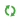 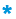 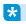 Ad 1 Nectar is motiverend
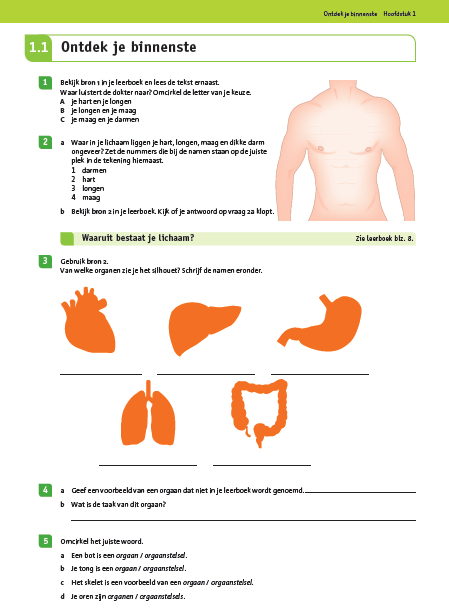 Structurerende opdrachten
Uitdagende opdrachten
Uitdagende leerstof
Fullcolour werkboek
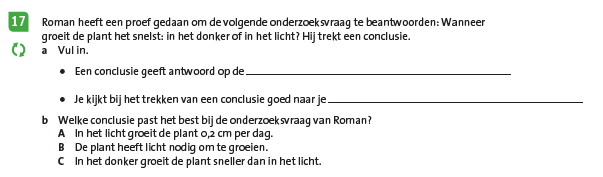 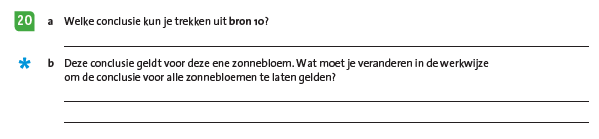 Ad 1 Nectar is motiverend
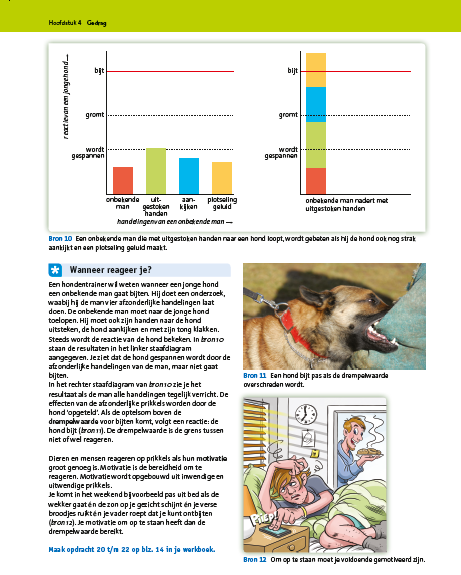 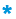 uitdagende stof op hoogste niveau van de dakpan 
Vmbo-b/k: 		kader niveau
Vmbo-kgt: 		gt niveau
Vmbo-t/havo: 	havo niveau
Havo/vwo: 		vwo niveau
Vwo: 			vwo plus niveau
Ad 1 Nectar is motiverend
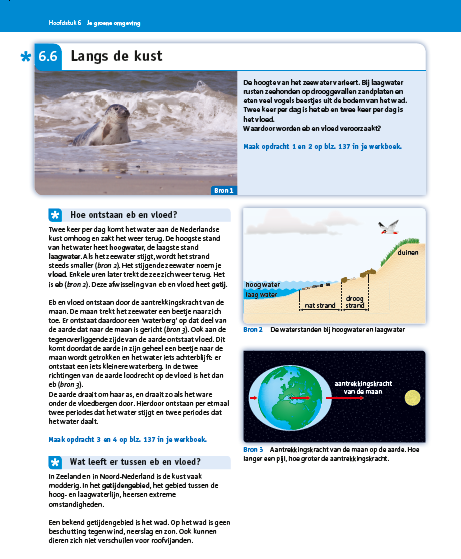 paragraaf alleen bij hv
      op vwo niveau
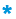 Ad 1 Nectar is motiverend
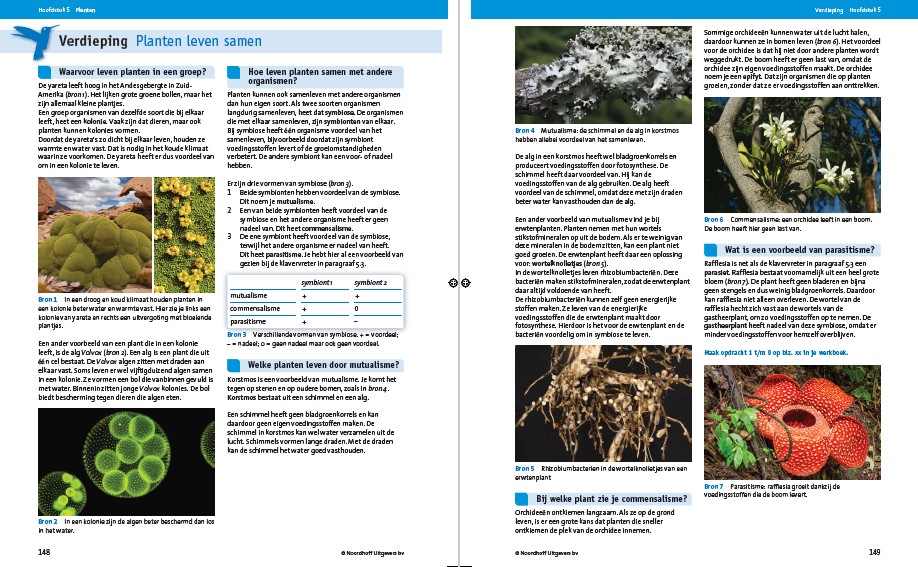 Verdieping bij elk hoofdstuk
gaat dieper in op de stof
Ad 1 Nectar is motiverend
door (online) differentiatie
 Paragraaf 1.1: elke leerling start in gemiddelde route
 > §1.1 op basis van score in juiste leerroute
 Docent houdt de regie
 Dashboards voor real time monitoring
Adaptiviteit
Minimaal drie adaptieve leerroutes per niveau
Directe en inhoudelijke feedback: bewezen resultaat op de leerprestaties.
Op basis van individuele scores krijgen leerlingen opdrachten op maat. 
Als docent ben je leidend, je hebt inzicht, overzicht en kunt ingrijpen.
Ad 1 Nectar is motiverend
detail (online) differentiatie. Op- en afstromen
> §1.1 op basis van score in juiste leerroute 55% 80%
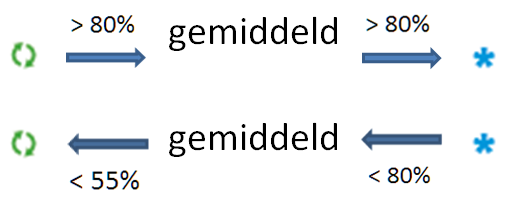 Ad 1 Nectar is motiverend
door Nectar online:
voorkennistoets
RTTI oefentoets 1 – animaties of         opdracht – RTTI oefentoets 2
animaties ondersteunen lastige bronnen
100% uitwisselbaar met papieren boek: met makkelijke switch tussen boek en online (incl. tablets)
volledig digitaal werken: adaptieve leerroutes
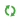 Ad 1 Nectar is motiverend
[screendumps van de diverse onderdelen op de nu volgende schermen voor het geval er offline gepresenteerd moet worden.
Zie separate ppt.
Er komt nog een ‘standaard’verhaal voor het gepersonaliseerd leren.]
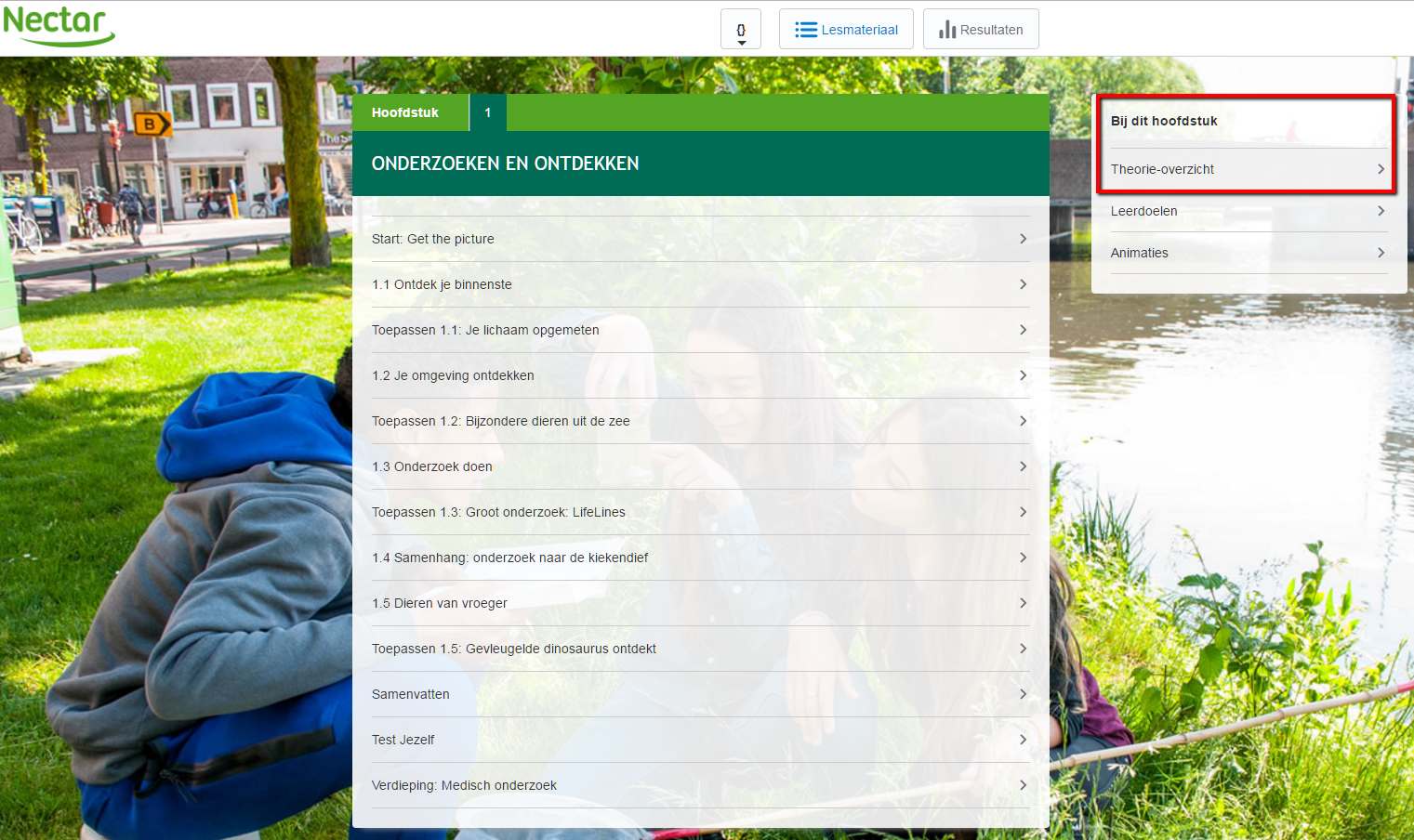 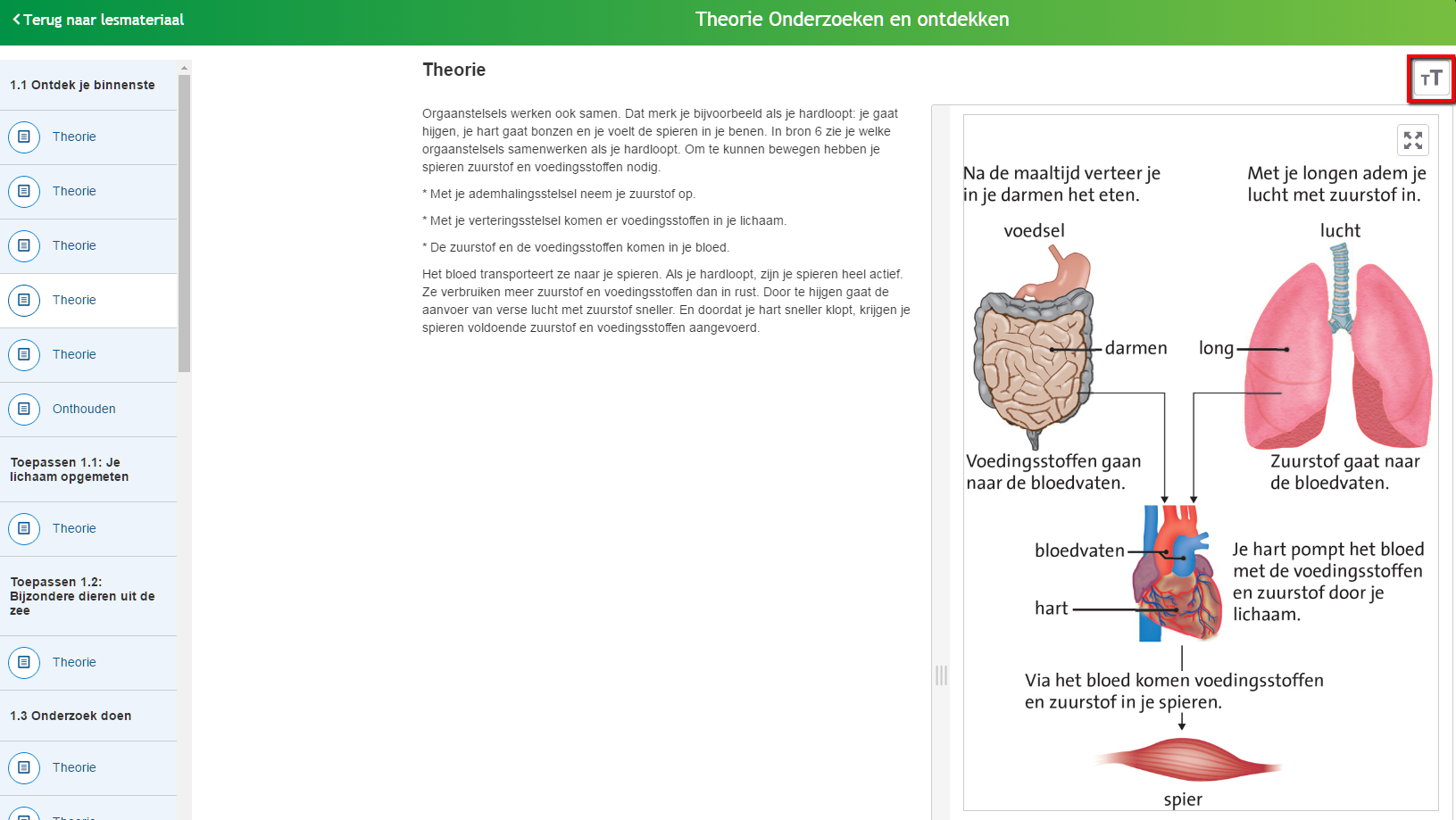 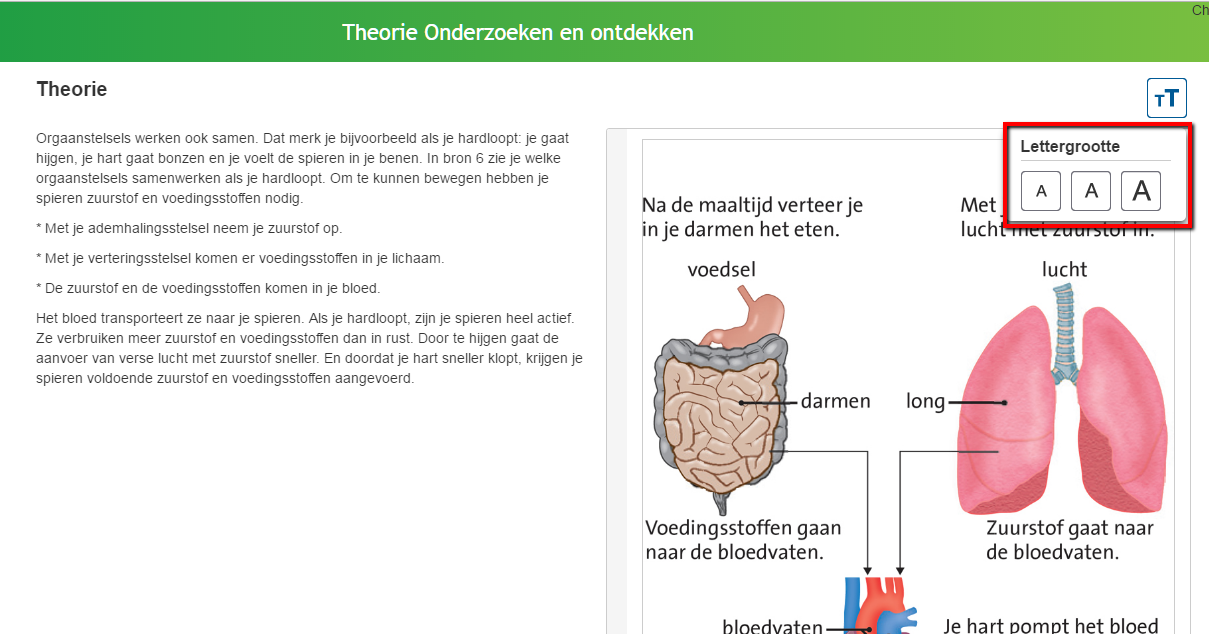 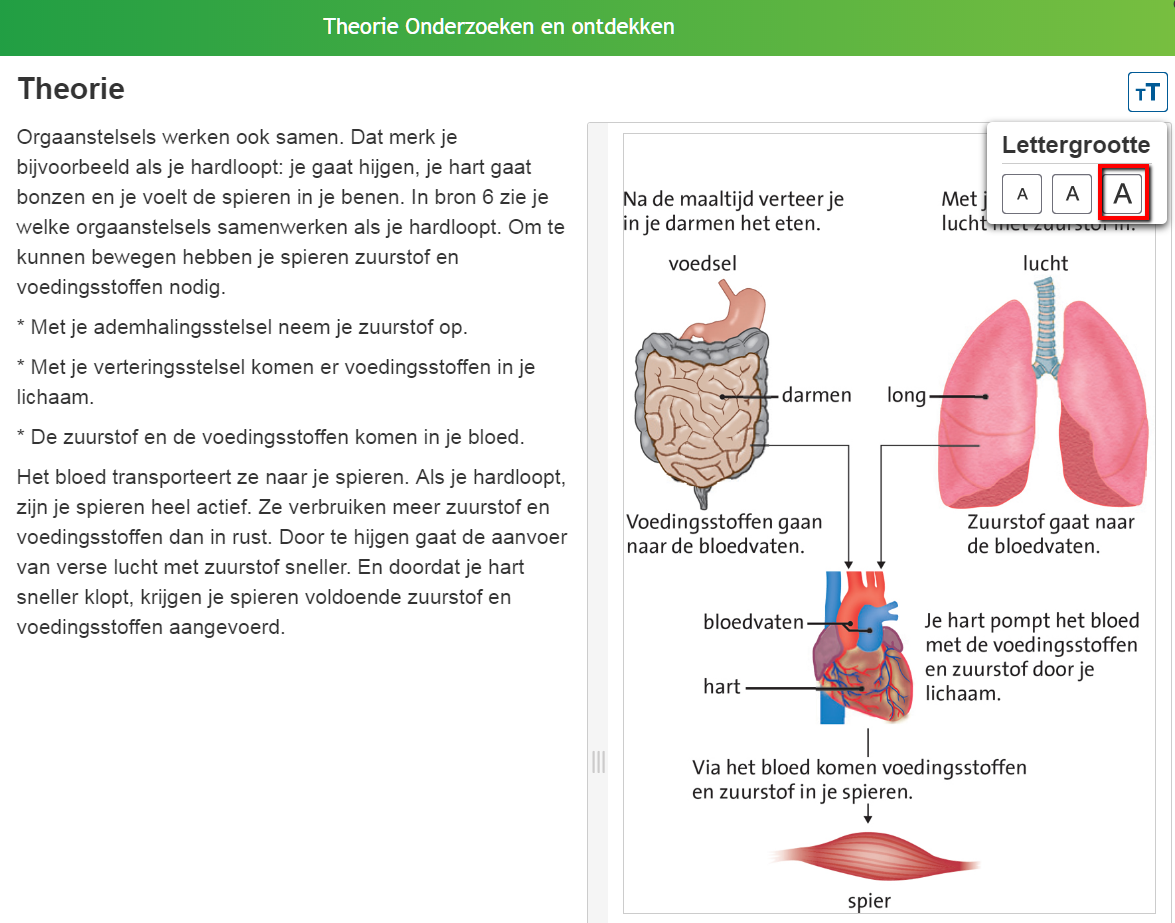 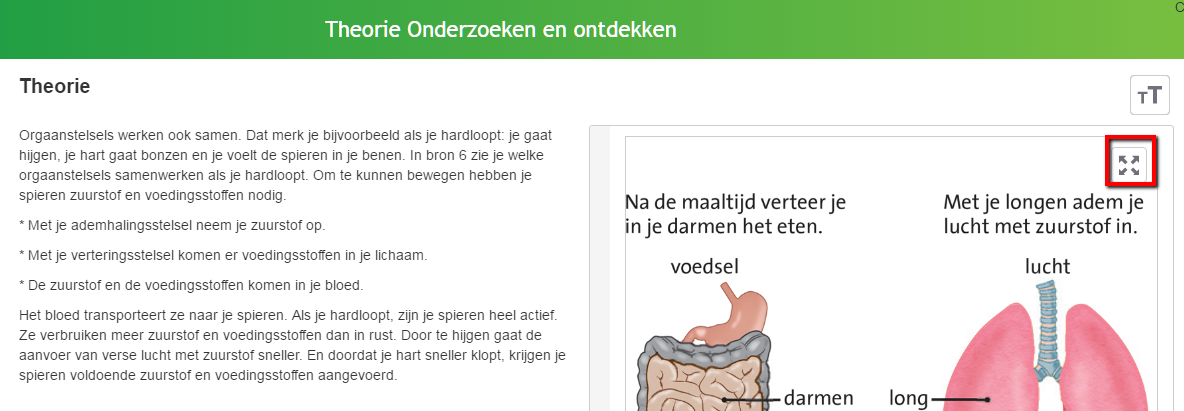 Uitvergroten bron geeft alle bronnen en animaties achter elkaar
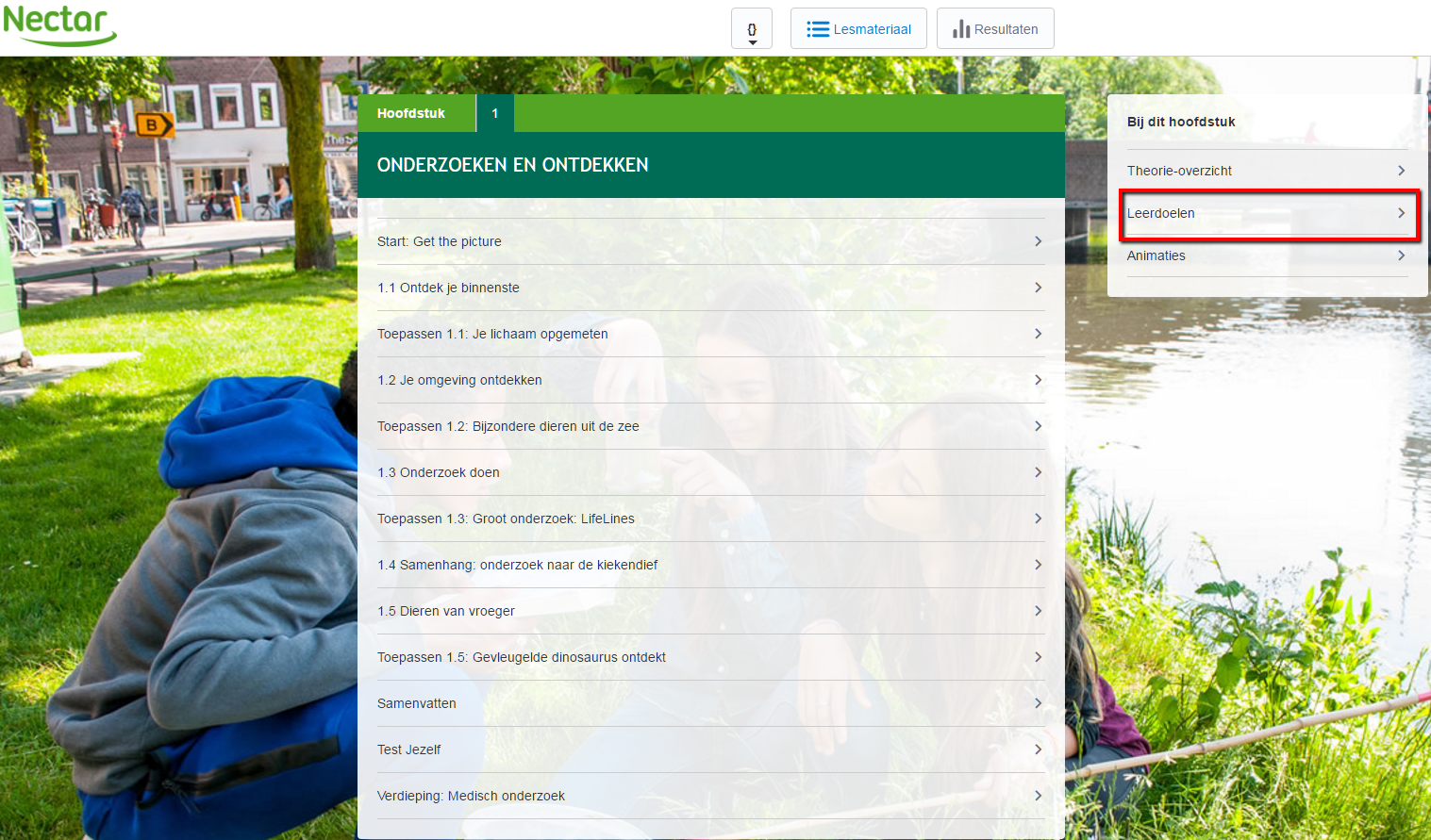 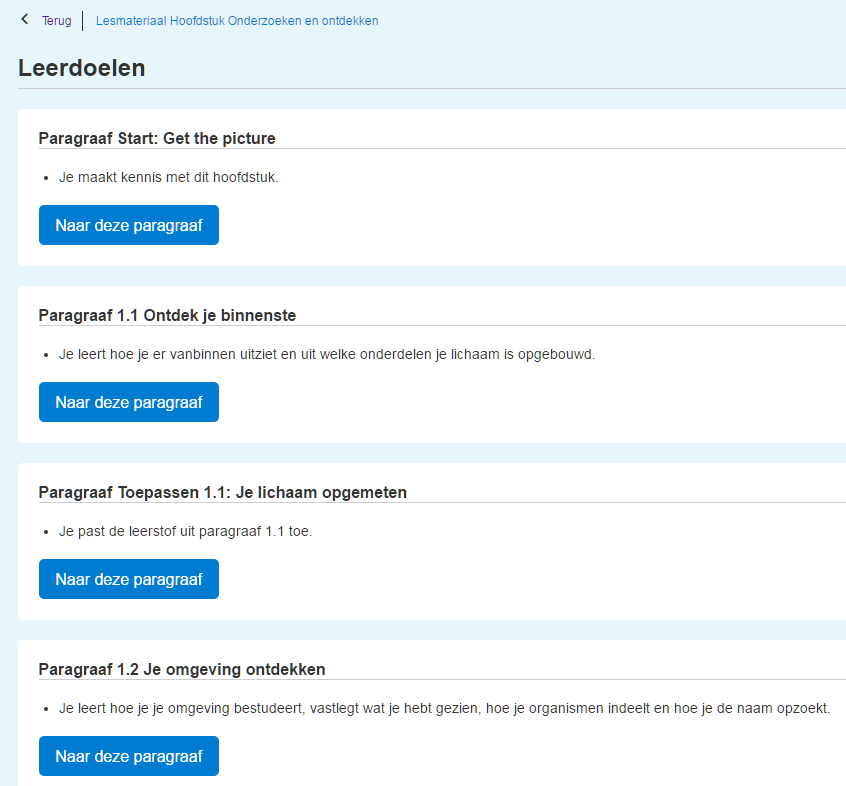 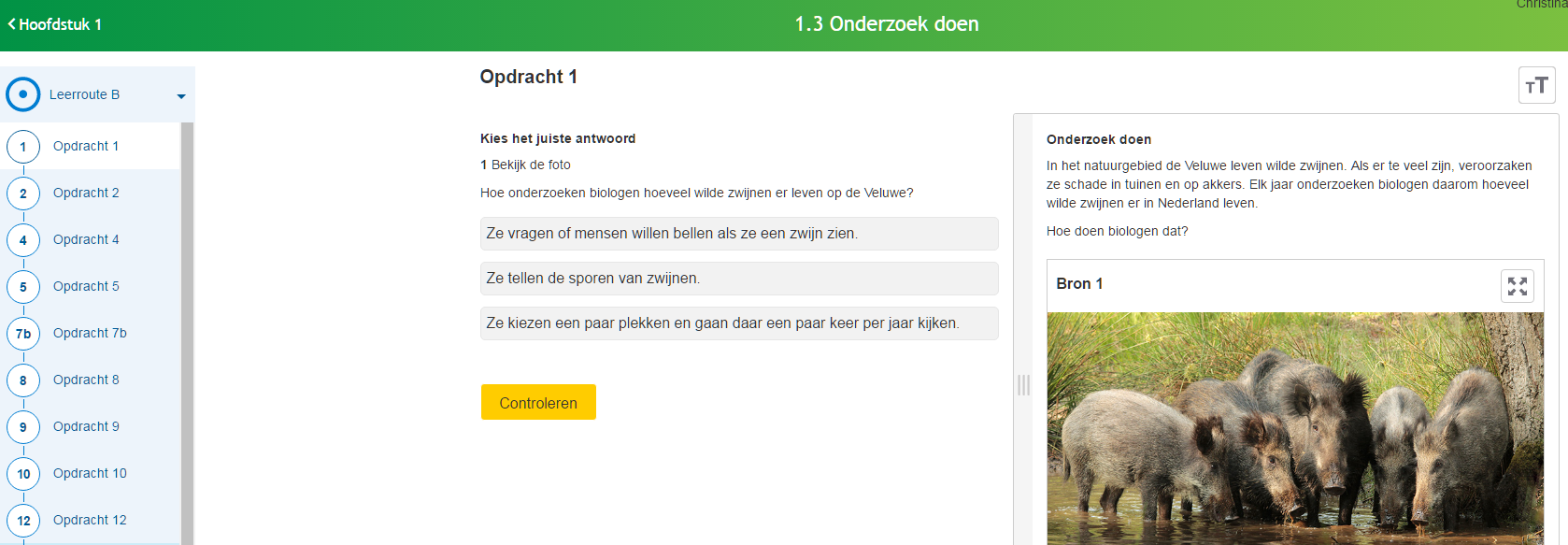 links navigatie
midden opdrachten
rechts theorie
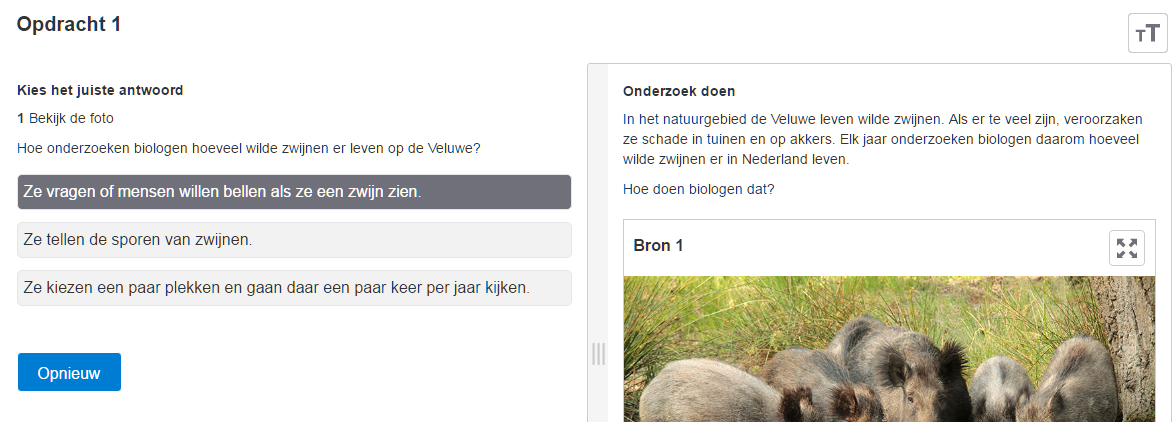 Opnieuw knop bij alle vragen 
(niet bij open vragen)
Open vragen: antwoord vergelijken met juiste antwoord

Readspeaker volgt (tekst voorlezen)
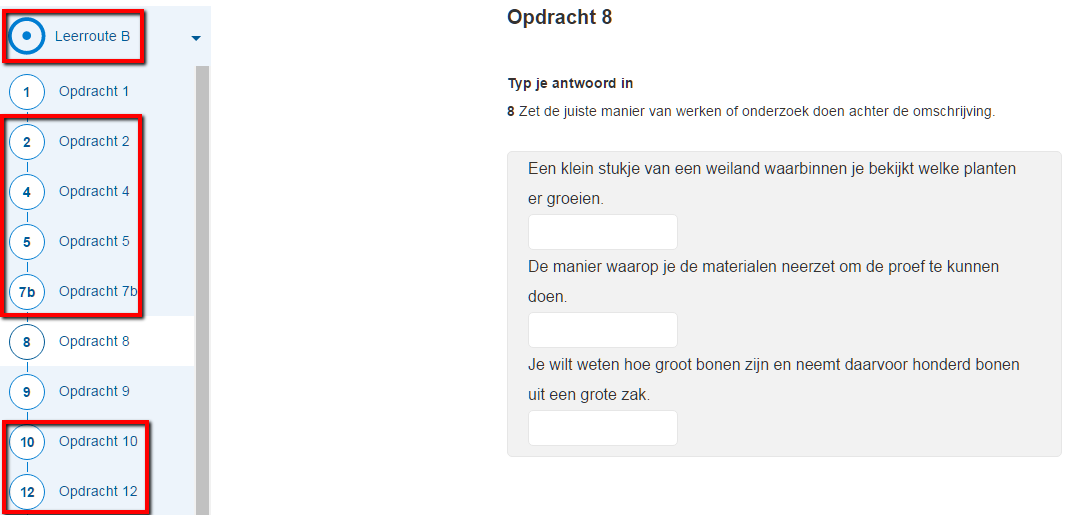 Leerroute A B C
Bijbehorende opdrachten tonen automatisch
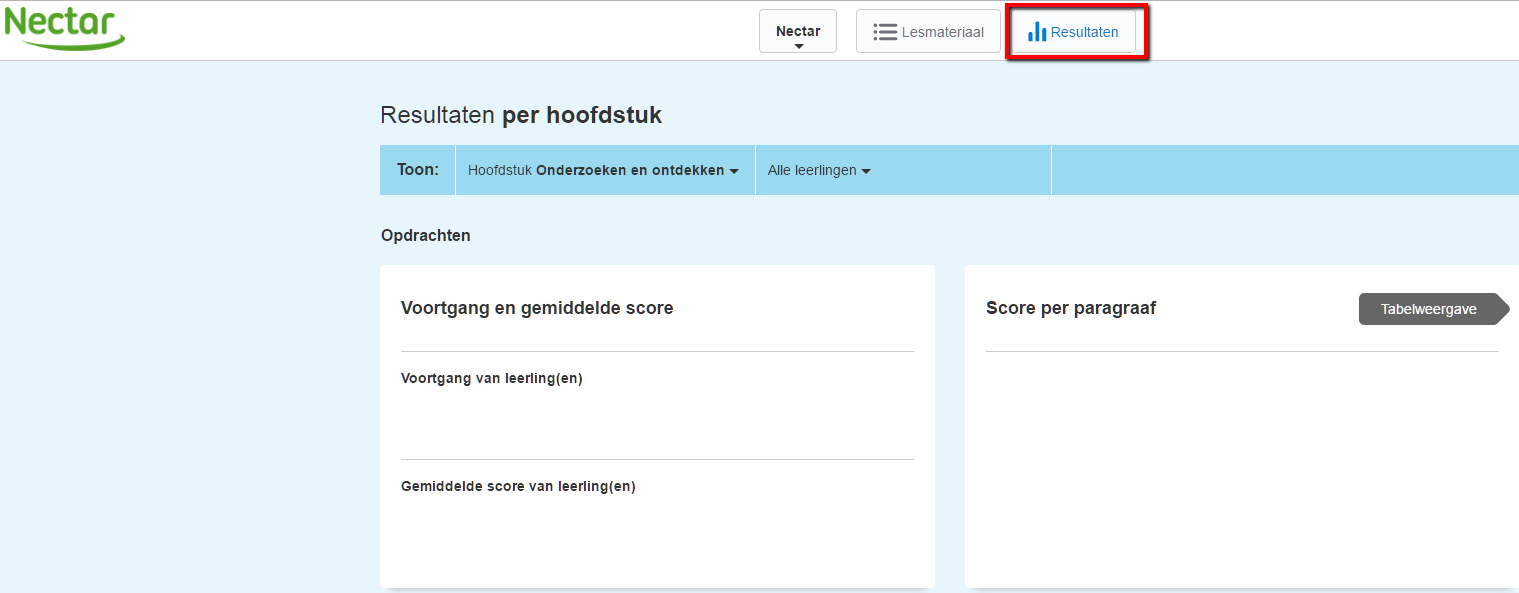 Resultatenscherm is nog leeg
Ad 2 Nectar brengt samenhang
door onderdelen expliciet met elkaar te verbinden:
onderdeel Samenhang verbindt hoofdstukken
onderdeel Toepassen: concepten in nieuwe contexten
Ad 2 Nectar brengt samenhang
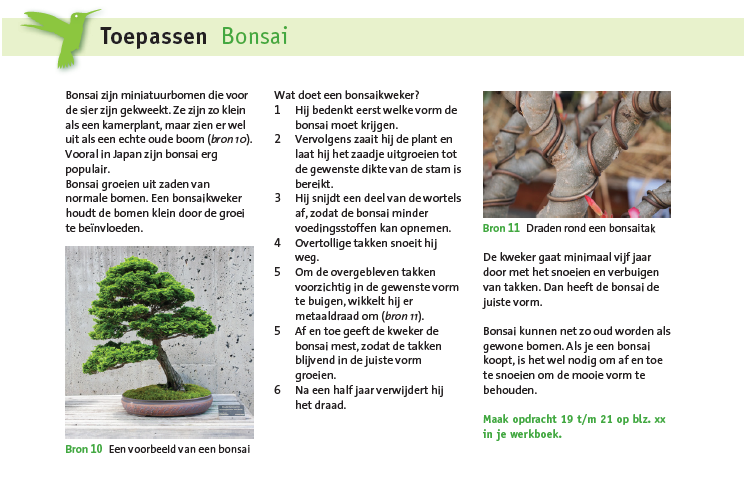 Toepassen:
 
Biologische concepten 
uit de paragraaf
toepassen in nieuwe context
Ad 2 Nectar brengt samenhang
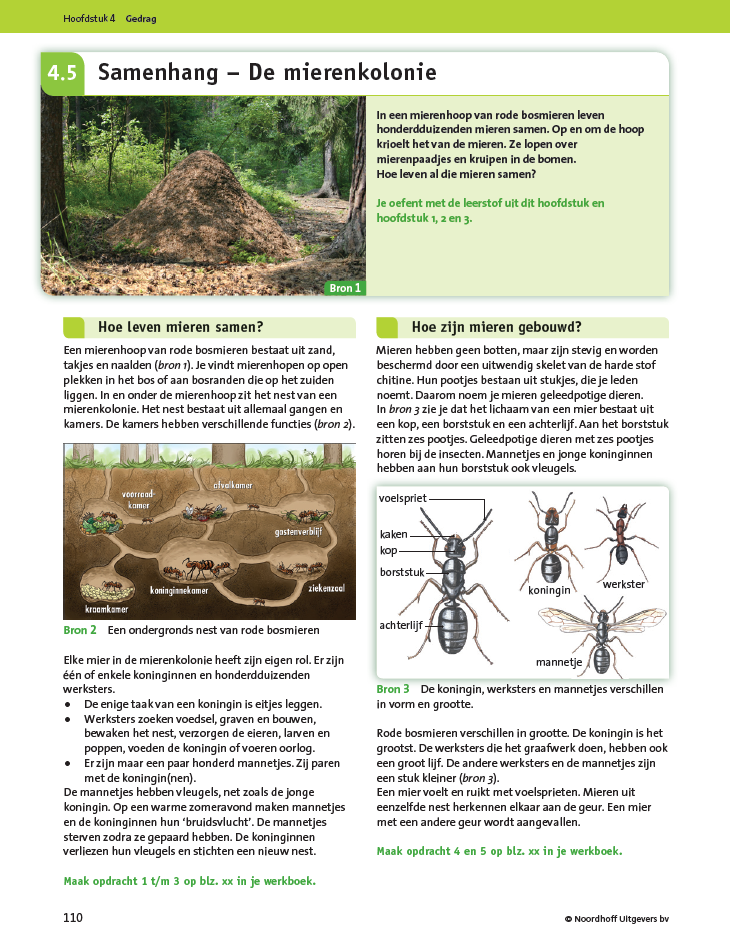 Expliciet verbanden leggen tussen stof uit voorgaande hoofdstukken
	
	H1: Onderzoek doen
	H2: Beweging
	H3: Waarnemen
Ad 3 Nectar is doelgericht
door (online) differentiatie
door test jezelf per § (vmbo-b/k) of hoofdstuk (rest met § indeling)
door (online) RTTI toetsen
online twee oefentoetsen op proefwerkniveau
met dashboards inzage in score
eindtoetsen RTTI gecertificeerd
helpt bij analyse toetsen
vergroot gebruiksgemak
Ad 3 Nectar is doelgericht
Engelse vertaling voor havo/vwo
inclusief speciale intro voor de overgang vanuit het basisonderwijs: What is Biology?
Ad 3 Nectar is doelgericht
What is Biology?
Voorkennis uit basisschool
Engels over:
	- eigen lichaam, zintuigen
	- dieren (kleuren, afmeting, 
	   voeding…)
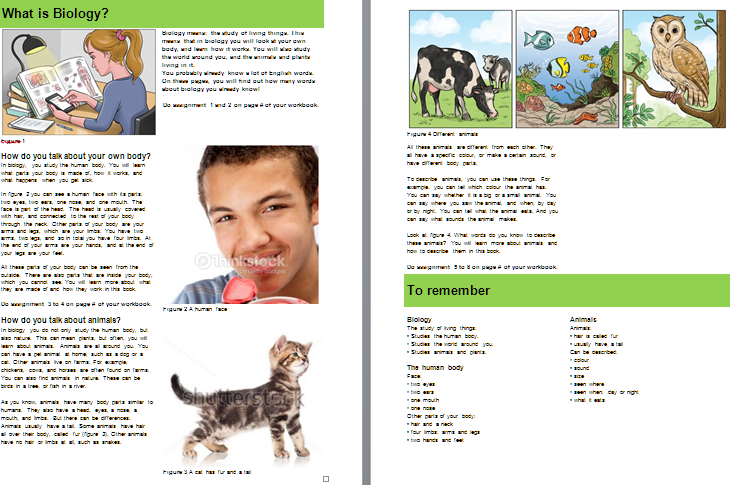 Ad 4 Nectar is overzichtelijk
door structuur en vormgeving
kleuren:    	groen is leerstof
blauw is uitdagende leerstof / opdrachten
paars is activiteit (start, practica)
bronnen vormen de rode draad door de stof
belangrijke begrippen zijn vetgedrukt met definitie in de buurt
verwijzing naar leer- en werkboek met bladzijde nummer
maken van eigen samenvatting in werkboek
fullcolour werkboek (niet duurder)
Ad 4 Nectar is overzichtelijk
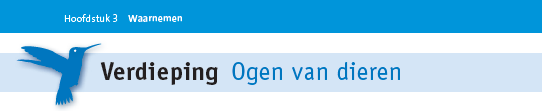 Kleuren:
Blauw is uitdagender
Paars is activiteit
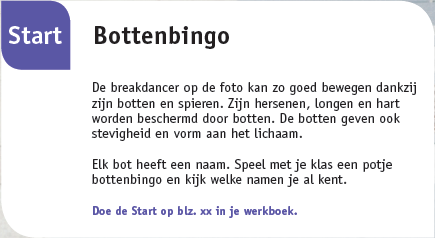 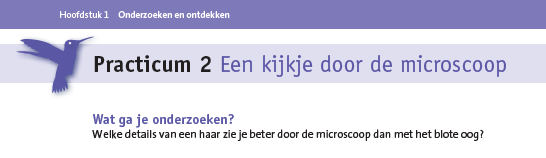 [Speaker Notes: Verdieping (hv]
Ad 4 Nectar is overzichtelijk
Verwijzingen naar leerboek en werkboek
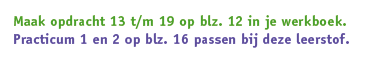 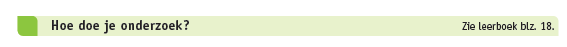 Ad 4 Nectar is overzichtelijk
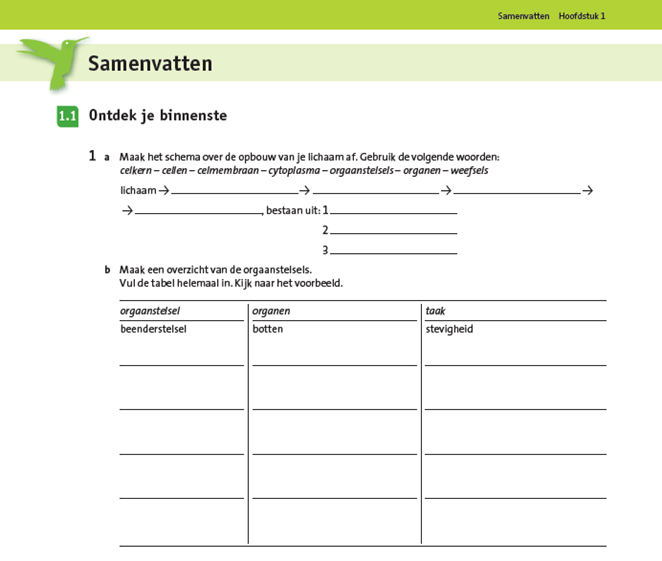 Eigen samenvatting maken in het werkboek
Ad 4 Nectar is overzichtelijk
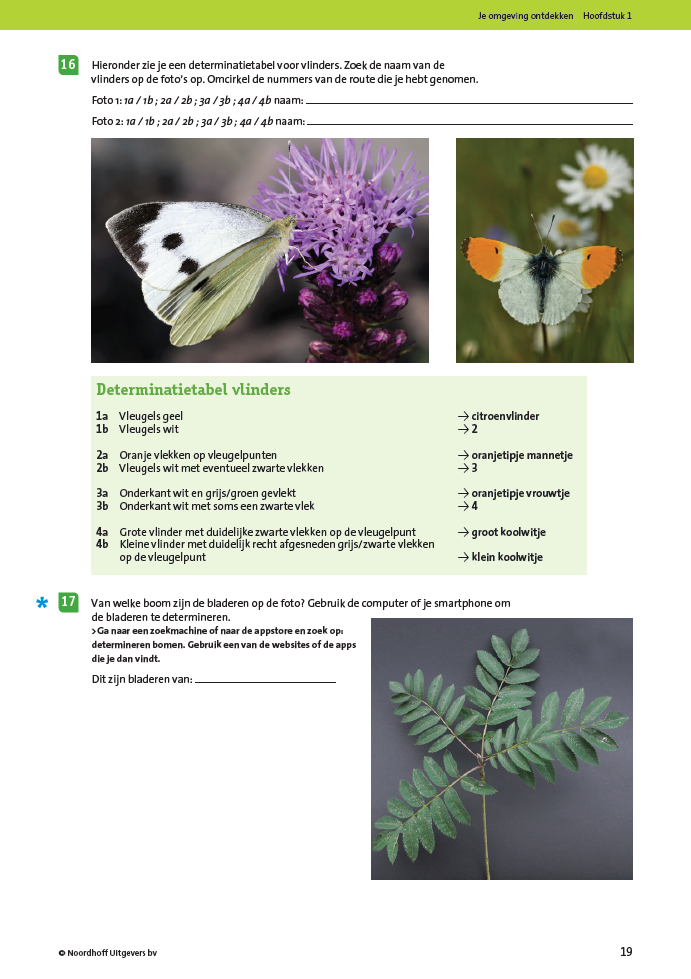 Fullcolour werkboek
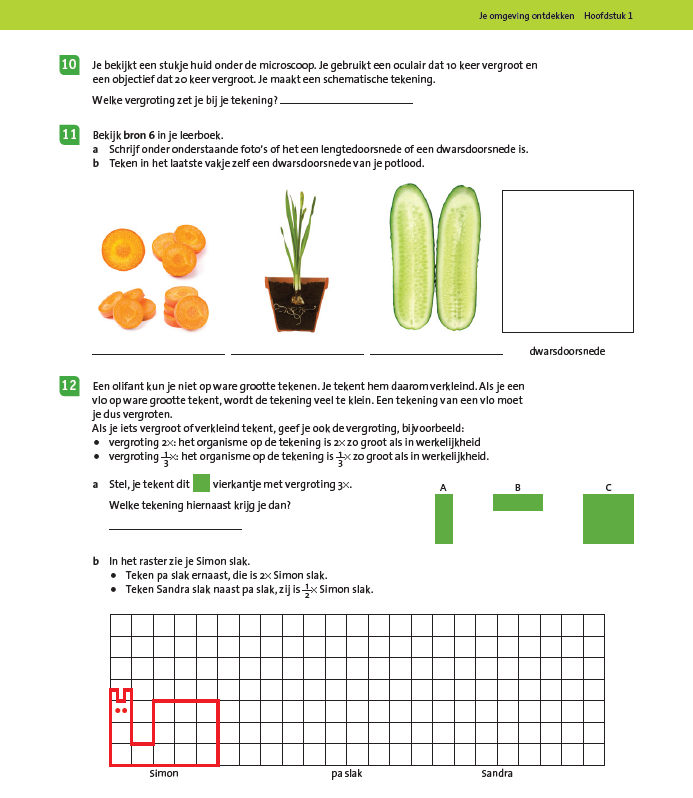 Ad 4 Nectar is overzichtelijk
Voor de docent:
dashboards
mogelijkheid volledig digitaal werken 
uitwerkingen (pdf)
RTTI toetsen (Nieuw is mogelijkheid om digitaal te toetsen. Leerling heeft dan aparte licentie voor toegang digitaal toetsen nodig).
docentenhandleidingen
Toetsen
De toetsen vormen een belangrijk onderdeel bij gepersonaliseerd leren.
Toetsen leveren cijfers op én informatie over het behaalde cognitieve niveau. 
De docent gebruikt deze informatie om het leerproces van zijn leerlingen bij te sturen. Toetsen worden zo het startpunt van het leerproces.

Voordelen:
Eén plek voor alle toetsen.
U bepaalt wat en hoe u wilt toetsen.
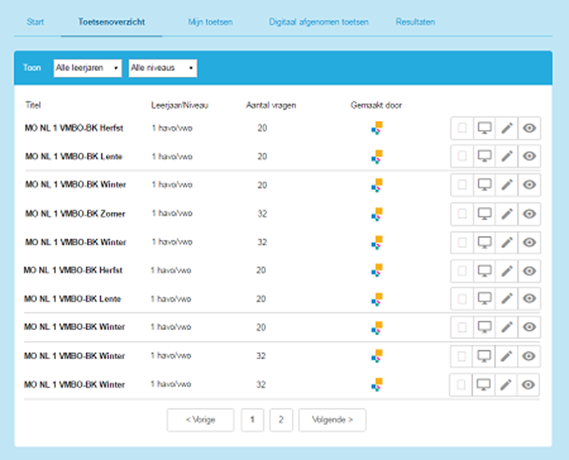 Prijzen 2017 leerjaar 1
Voor de leerling:

Leerjaar 1 online + leerwerkboeken A + B	€ 43,50
Leerboek							€ 49,25 (Engels € 55,00)
Leerjaar 1 online + werkboeken A + B		€ 16,50 (Engels € 17,50)
Licentie toegang digitaal toetsen			€ 2,00
Methodelicentie (incl. toetslicentie)		€ 46,50 (Engels €48,50)
Volledig digitaal (incl. toetslicentie) 		€ 42,25

	Voor de docent:
	Docentenpakket online (sectiepakket)			€ 164,00
Methodelicentie
Waarom kiezen voor de methodelicentie?
Altijd een compleet pakket met het beschikbare lesmateriaal voor een vaste prijs, per leerling per jaar. 
U bepaalt zelf het tempo van innovatie.
Altijd werken met de nieuwste edities.
Ieder jaar nieuwe werkboeken.
Inclusief het Docentenpakket online met bij de nieuwste editie de mogelijkheid om digitaal te toetsen.
Altijd de mogelijkheid om met tablets te werken.
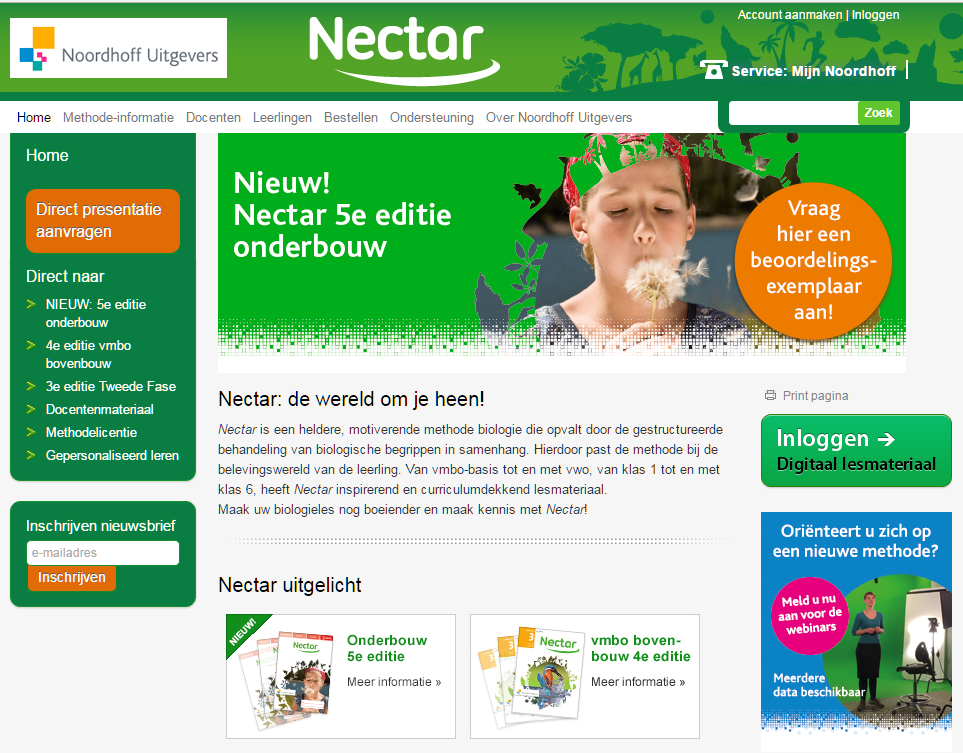 www.nectar.noordhoff.nl
54
Inhoudsopgave
Hoofdstuk 7: Eten en vertering 
Hoofdstuk 8: Je lichaam werkt 
Hoofdstuk 9: Gezondheid
Hoofdstuk 10: Je verandert
Hoofdstuk 11: Voortplanting
Hoofdstuk 12: Erfelijkheid
Hoofdstuk 13: Planten en dieren
Hoofdstuk 14: Duurzaamheid